openEuler RISC-V SIG进展
2021-1-15
议题
进展介绍
下一步计划介绍
自由讨论/议题收集
openEuler RISC-V SIG 进展介绍（2020.11~2020.12）
社区
openEuler Summit 
高校开发者大赛  https://www.oschina.net/question/4584424_2319933
openEuler 首页提供RISC-V镜像下载
开发进展
软件包状态：https://build.openeuler.org/project/show/openEuler:Mainline:RISC-V
主要软件包版本：
Kernel-5.5
gcc-9.3
glibc-2.31
Python3-3.8
主要支持特性：
硬件平台：果壳（Nutshell）， QEMU , Sifive U540
RISC-V 虚拟化KVM/QEMU
Docker（doing）
bishengJDK(doing)
MySQL
构建系统OBS
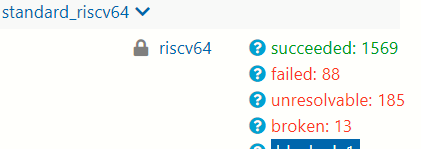 RISC-V SIG 定位和路标规划
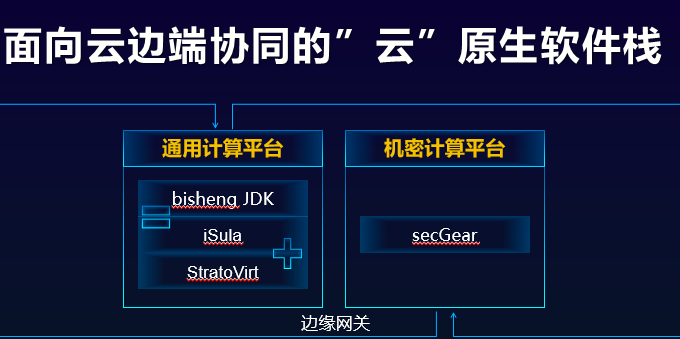 openEuler RISC-V SIG 定位
基于openEuler 在边缘侧提供云原生能力（虚拟化/容器/编译器）
为国内外RISC-V开发者/爱好者 提供一站式RISC-V 软件平台
社区生态推广
基于openEuler 在边缘侧提供云原生能力云原生平台
升级 Kernel 5.10   --  zhoupeng （nutshell） /  zhangxuzhou （qemu）
云原生软件栈近期目标：QEMU(done)/docker(doing)/bishengJDK(doing) + Keystone 
云原生软件栈远期目标： stratovirt/isulad/bishengJDK  +  secGear
rpm包 移植: 现有基础(1500+)上，软件包按需移植
一站式RISC-V软件平台：
提供开箱可用的RISC-V 交叉工具链（rpm/deb，arm-to-riscv64，x86-to-riscv64）
移植轻量级的AIoT框架； 
其他诉求
社区生态推广：
国内RISC-V SoC 厂商合作
提供入门文档，发布在openEuler上（docker 的部署和运行，MySQL的部署和运行）
[Speaker Notes: 认领工作]